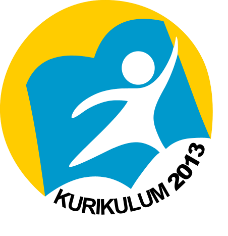 KESENJANGAN SOSIAL-EKONOMI
Kesenjangan sosial mengacu pada kondisi ketimpangan atau ketidakseimbangan antara kelompok-kelompok dalam masyarakat akibat perbedaan status sosial dan ekonomi. Kesenjangan sosial-ekonomi tampak nyata ketika ada kelompok masyarakat yang tidak mampu memenuhi kebutuhan fisik dasarnya, sehingga terpaksa menerapkan pola konsumsi ‘asal kenyang’ atau menahan lapar nyaris seharian, menderita busung lapar, mengenakan pakaian usang, tinggal di rumah tak layak huni, putus sekolah, dan terpaksa meringis menahan sakit karena ketiadaan biaya untuk mengakses layanan kesehatan. Sementara, di sisi lain, ada kelompok masyarakat yang bergelimang kemewahan, hingga dapat menikmati hidangan lezat di restoran bertaraf internasional, membalut diri dengan pakaian bermerk terkenal, tinggal di rumah atau apartemen mewah, dan menikmati layanan kesehatan juga pendidikan terbaik bahkan hingga ke mancanegara.
Kesenjangan sosial menjadi masalah karena kondisi tersebut akan menimbulkan jurang pemisah dalam masyarakat. Para sosiolog dan psikolog sosial menyebut jurang pemisah itu sebagai ‘jarak sosial’ atau social distance. Dalam hal ini, suatu kelompok membatasi pergaulan dan menjaga jarak dengan kelompok lain yang berbeda dari kelompoknya karena merasa berbeda, tak sederajat, atau tak setaraf. Akibatnya, potensi perpecahan pun mengancam keutuhan masyarakat. 	Bersamaan dengan timbulnya jurang pemisah, benih-benih kecemburuan pun lazimnya mulai tumbuh.
Upaya Penanggulangan
Untuk menanggulangi kesenjangan sosial ekonomi, pemerintah sesungguhnya telah melakukan sejumlah upaya berikut.
Melaksanakan berbagai program untuk memastikan terpenuhinya kebutuhan warga miskin
Memberdayakan Usaha Mikro, Kecil, Menengah dan Koperasi (UMKMK)
Menerapkan kebijakan yang bertujuan mengikis jarak sosial antar warga
Untuk mengikis jarak sosial (social distance) antar kelompok-kelompok warga, pemerintah pusat maupun daerah menerapkan berbagai kebijakan dan kegiatan, di antaranya :
Pelaksanaan pesta rakyat
Pembangunan taman kota
Pembangunan rumah sakit tanpa kelas
Memberantas korupsi
Adakah yang bisa dilakukan oleh remaja dan pelajar untuk membantu mengatasi kesenjangan sosial ? Jawabannya tentu saja ada. Awalnya, remaja dan pelajar harus mampu mengembangkan kesadaran bahwa segala yang dimiliki saat ini (uang, harta benda) adalah karunia dari Tuhan Yang Maha Esa dan harus memberi manfaat bagi sesama. Maka, secara individual maupun berkelompok, remaja sepatutnya tergerak berkontribusi nyata di lingkungan sosial sekitarnya.
Pertanyaan Uji Pengetahuan
Apakah yang dimaksud dengan kesenjangan sosial-ekonomi ?
Jelaskan realitas kesenjangan sosial-ekonomi yang tampak dalam keseharian masyarakat !
Salam Sosiologi !